Kıyılardaki aşınım şekilleri
6. Hafta
Kıyı platformları ve denize dalanfalezler

Bu şekiller üzerinde görülen yerşekilleri

Mağaralar, 
kemerler, 
sütunlar ve ilişkilişekiller
Kayalık kıyılar başlıca, iki tür kıyı platformu(eğimli ve yatay kıyı platformları) ve denize dalan falez olmak üzere üç tipe ayrılır. Bu temel tiplerin kendi içlerindeki farklılıkları kayaç çeşitlerinin ve jeolojik yapıların, kayaçların ayrışma özelliklerinin, gelgit ve dalga etkisine maruz kalma sürelerinin ve göreceli deniz seviyesindeki küçük değişimlerin izlerini yansıtır.
Kaynak: Doğan, U. Jeomorfolojinin Temelleri. Nobel Yayınevi, 2016. (translate Editor: Huggett R.J. Fundamentals of Geomorphology. Routhledge, Third Edition, 2011.)
Yatay platformlar düz veya hemen hemen düze yakındır. Bu şekiller çok değişik şekillerde adlandırılmaktadır. Örneğin; abrazyon düzlükleri veya denüdasyon basamakları, kıyı platformları, alçak kaya sekileri (taraçaları) veya platformlar, denizel basamaklar, kaya platformları, kıyı basamakları (shore benches), fırtına dalgası platformları, fırtına sekileri, dalga aşındırması basamakları ve dalga aşındırma platformları gibi. Bu terimlerin bazıları dalga aşındırması ve abrazyon gibi olağan etkenleri gösterir. Platform gelişiminde etkili olan süreçler tam olarak bilinmediğinden kabaca tanımsal içerikli olan "kıyı platformu" terimi, çok çeşitli adlarla tanımlanan diğerlerine göre, daha çok tercih edilmektedir.Eğimli platformlar kayalık kıyıların göze batan özelliklerindendir. Adlandırılmasından da anlaşıldığıüzere, bu platformlar hafifçe eğimlidirler ve eğimleri 1°-5° arasında değişir. Bunlar değişik biçimlerde olan abrazyon platformları, kumsal platformları, dar basamaklar (benches), kıyısal platformlar, kıyı platformları, denizaltı platformları, dar dalga aşındırma düzlükleri, dalga aşındırma platformları, dalga aşındırma sekileri ve dalga rampalarıdır
Kaynak: Doğan, U. Jeomorfolojinin Temelleri. Nobel Yayınevi, 2016. (translate Editor: Huggett R.J. Fundamentals of Geomorphology. Routhledge, Third Edition, 2011.)
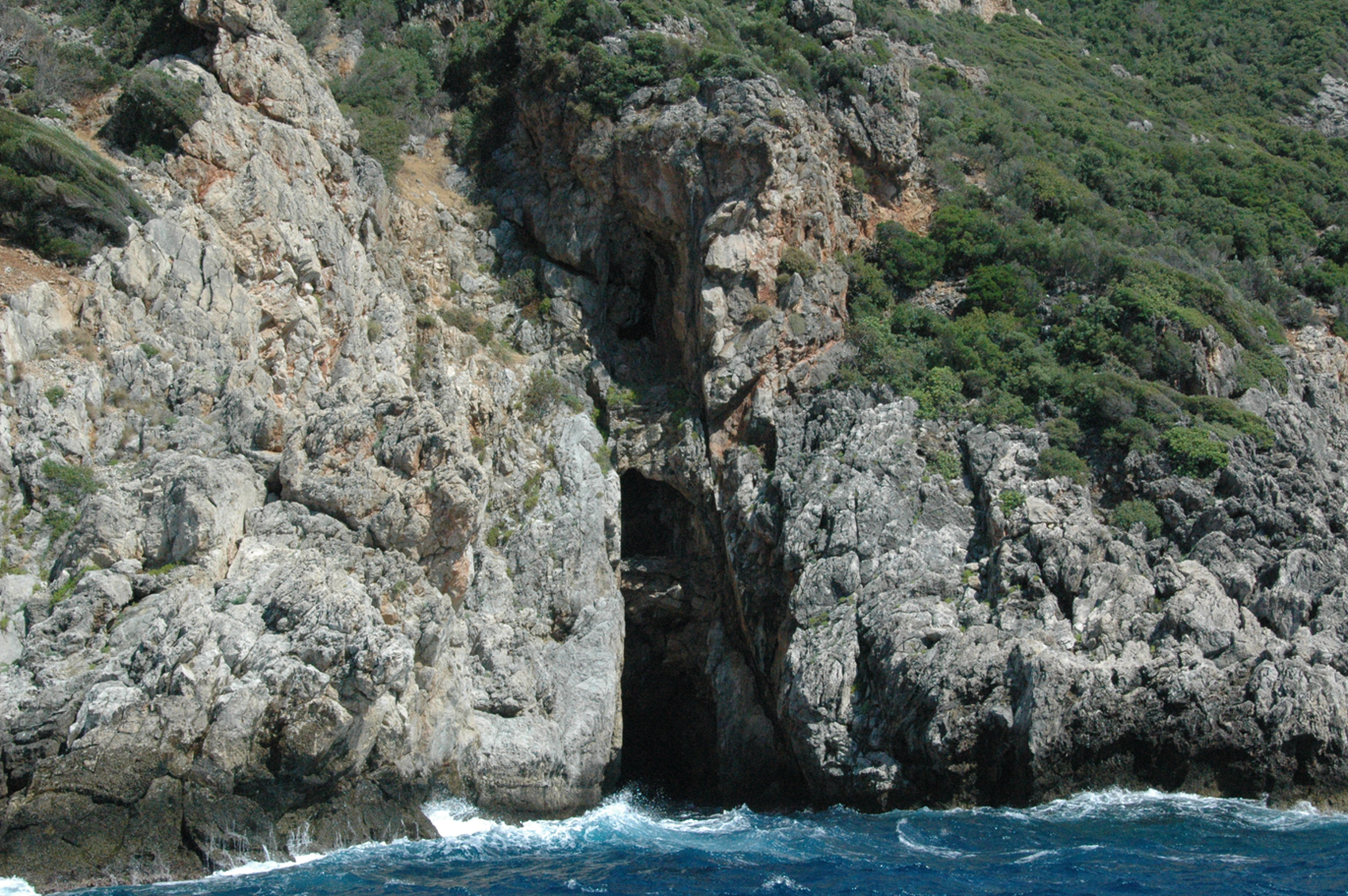